故
宫
印
象
Impression of the imperial palace
生活是一段奇妙的旅行，就在那一去无返的火车上。与那些新人和旧人们共同经历吧！也许这就是一个人无法抗拒的命运，有你、有我、也有他。
添加相关标题文字
添加相关标题文字
添加相关标题文字
添加相关标题文字
04
03
02
01
ADD RELATED TITLE WORDS
ADD RELATED TITLE WORDS
ADD RELATED TITLE WORDS
ADD RELATED TITLE WORDS
目录
DIRECTORY
01
添加标题文字
添加相关标题文字
添加相关标题文字
添加相关标题文字
添加相关标题文字
单击此处
添加您的标题
添加标题文字
在此录入上述图表的综合描述说明，在此录入上述图表的综合描述说明。
添加标题文字
添加标题文字
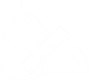 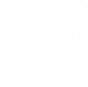 在此录入上述图表的综合描述说明，在此录入上述图表的综合描述说明。
在此录入上述图表的综合描述说明，在此录入上述图表的综合描述说明。
单击此处
添加您的标题
标题文字
在此录入上述图表的描述说明，在此录入上述图表的描述说明，在此录入上述图表的描述说明。
单击此处
添加您的标题
标题文本预设
标题文本预设
标题文本预设
此处添加详细文本描述，建议与标题相关并符合整体语言风格，语言描述尽量简洁。
此处添加详细文本描述，建议与标题相关并符合整体语言风格，语言描述尽量简洁。
此处添加详细文本描述，建议与标题相关并符合整体语言风格，语言描述尽量简洁。
此处添加详细文本描述，建议与标题相关并符合整体语言风格，语言描述尽量简洁。
此处添加详细文本描述，建议与标题相关并符合整体语言风格，语言描述尽量简洁。
此处添加详细文本描述，建议与标题相关并符合整体语言风格，语言描述尽量简洁。
标题文本预设
标题文本预设
标题文本预设
单击此处
添加您的标题
此部分内容作为文字排版占位显示 （建议使用主题字体）
此部分内容作为文字排版占位显示 （建议使用主题字体）
此部分内容作为文字排版占位显示 （建议使用主题字体）
此部分内容作为文字排版占位显示 （建议使用主题字体）
此部分内容作为文字排版占位显示 （建议使用主题字体）
此部分内容作为文字排版占位显示 （建议使用主题字体）
02
添加标题文字
添加相关标题文字
添加相关标题文字
添加相关标题文字
添加相关标题文字
单击此处
添加您的标题
单击输入
设计案例名称
标题文字
在此录入上述图表的描述说明，在此录入上述图表的描述说明，在此录入上述图表的描述说明。
单击此处
添加您的标题
关键词
关键词
关键词
关键词
标题文本预设
标题文本预设
标题文本预设
标题文本预设
此部分内容作为文字排版占位显示 （建议使用主题字体）
此部分内容作为文字排版占位显示 （建议使用主题字体）
此部分内容作为文字排版占位显示 （建议使用主题字体）
此部分内容作为文字排版占位显示 （建议使用主题字体）
单击此处
添加您的标题
点击添加标题
点击添加标题
点击添加标题
此处添加详细文本描述，建议与标题相关并符合整体语言风格，语言描述尽量简洁。
此处添加详细文本描述，建议与标题相关并符合整体语言风格，语言描述尽量简洁。
此处添加详细文本描述，建议与标题相关并符合整体语言风格，语言描述尽量简洁。
单击此处
添加您的标题
添加文本
此处添加详细文本描述，建议与标题相关并符合整体语言风格，语言描述尽量简洁。
添加文本
此处添加详细文本描述，建议与标题相关并符合整体语言风格，语言描述尽量简洁。.
添加文本
此处添加详细文本描述，建议与标题相关并符合整体语言风格，语言描述尽量简洁。
添加文本
此处添加详细文本描述，建议与标题相关并符合整体语言风格，语言描述尽量简洁。
添加文本
此处添加详细文本描述，建议与标题相关并符合整体语言风格，语言描述尽量简洁。
添加文本
此处添加详细文本描述，建议与标题相关并符合整体语言风格，语言描述尽量简洁。
03
添加标题文字
添加相关标题文字
添加相关标题文字
添加相关标题文字
添加相关标题文字
单击此处
添加您的标题
单击此处添加标题
输入替换内容输入替换内容
85%
单击此处添加标题
在此录入上述图表的综合描述说明，在此录入上述图表的综合描述说明。
添加标题
单击此处
添加您的标题
标题文字
标题文字
标题文字
02
03
04
05
01
标题
文字
此处添加详细文本描述，建议与标题相关并符合整体语言风格，语言描述尽量简洁生动。此处添加详细文本描述，建议与标题相关并符合整体语言风格，语言描述尽量简洁生动。

此处添加详细文本描述，建议与标题相关并符合整体语言风格，语言描述尽量简洁生动。
标题文字
标题文字
单击此处
添加您的标题
2019
填加标题
此部分内容作为文字排版占位显示（建议使用主题字体）
2020
2021
此部分内容作为文字排版占位显示（建议使用主题字体）
2022
此部分内容作为文字排版占位显示（建议使用主题字体）
此处添加详细文本描述，建议与标题相关并符合整体语言风格，语言描述尽量简洁生动此处添加详细文本描述，建议与标题相关并符合整体语言风格，语言描述尽量简洁生动
单击此处
添加您的标题
在此录入上述图表的综合描述说明，在此录入上述图表的综合描述说明。
在此录入上述图表的综合描述说明，在此录入上述图表的综合描述说明。
单击此处
添加您的标题
在此添加说明文字在此添加说明文字
在此添加说明文字
50%
点击添加标题
点击添加标题
30%
您的内容打在这里，或者通过复制您的文本后，在此框中选择粘贴，并选择只保留文字。您的内容打在这里，或者通过通过复制您的文本。
您的内容打在这里，或者通过复制您的文本后，在此框中选择粘贴，并选择只保留文字。您的内容打在这里，或者通过通过复制您的文本。
60%
25%
点击添加标题
您的内容打在这里，或者通过复制您的文本后，在此框中选择粘贴，并选择只保留文字。您的内容打在这里，或者通过通过复制您的文本。
点击添加标题
您的内容打在这里，或者通过复制您的文本后，在此框中选择粘贴，并选择只保留文字。您的内容打在这里，或者通过通过复制您的文本。
04
添加标题文字
添加相关标题文字
添加相关标题文字
添加相关标题文字
添加相关标题文字
单击此处
添加您的标题
单击输入
设计案例名称
标题文字
在此录入上述图表的描述说明，在此录入上述图表的描述说明，在此录入上述图表的描述说明。
单击此处
添加您的标题
20%
标题文本预设
此部分内容作为文字排版占位显示 （建议使用主题字体）
40%
标题文本预设
此部分内容作为文字排版占位显示 （建议使用主题字体）
80%
标题文本预设
此部分内容作为文字排版占位显示 （建议使用主题字体）
单击此处
添加您的标题
2020
2021
2022
2019
标题文本预设
标题文本预设
标题文本预设
标题文本预设
此部分内容作为文字排版占位显示（建议使用主题字体）
此部分内容作为文字排版占位显示（建议使用主题字体）
此部分内容作为文字排版占位显示（建议使用主题字体）
此部分内容作为文字排版占位显示（建议使用主题字体）
单击此处
添加您的标题
90%
70%
60%
50%
20%
标题文字添加
您的内容打在这里，或者通过复制您的文本后，在此框中选择粘贴，并选择只保留文字。您的内容打在这里，或者通过复制您的文本后，在此框中选择粘贴，并选择只保留文字。
单击此处
添加您的标题
点击输入简要文字内容，文字内容需概括精炼，不用多余的文字修饰，言简意赅的说明分项内容……
50%
点击输入简要文字内容，文字内容需概括精炼，不用多余的文字修饰，言简意赅的说明分项内容……
68%
点击输入简要文字内容，文字内容需概括精炼，不用多余的文字修饰，言简意赅的说明分项内容……
24%
感
谢
聆
听
Impression of the imperial palace
生活是一段奇妙的旅行，就在那一去无返的火车上。与那些新人和旧人们共同经历吧！也许这就是一个人无法抗拒的命运，有你、有我、也有他。